סטודנתון - האקתון על חוויית הסטודנטיםתמי רזי
האקתון מרצים באקס לאב, מכללת ספיר, אפריל 2019Design Thinking
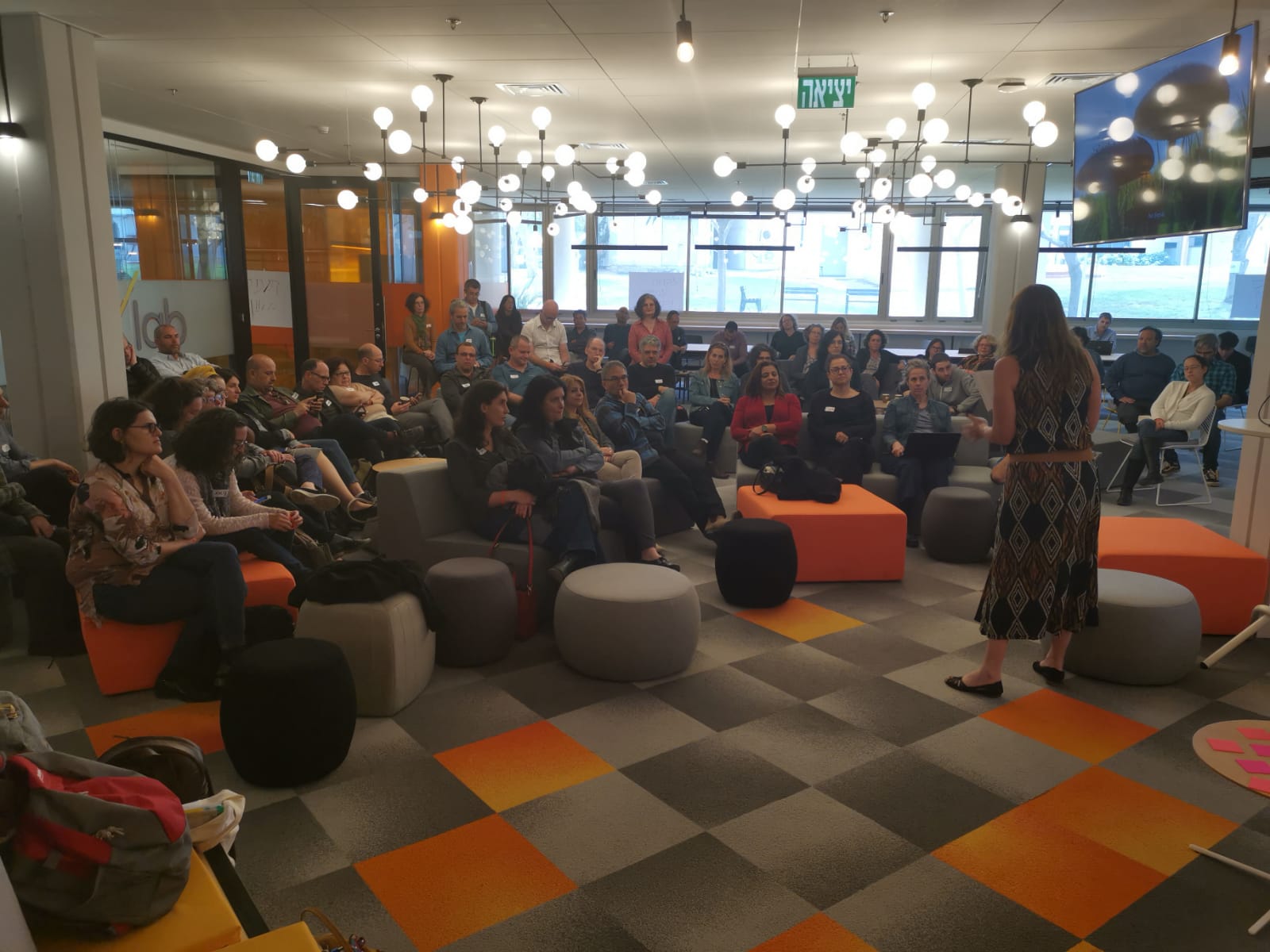 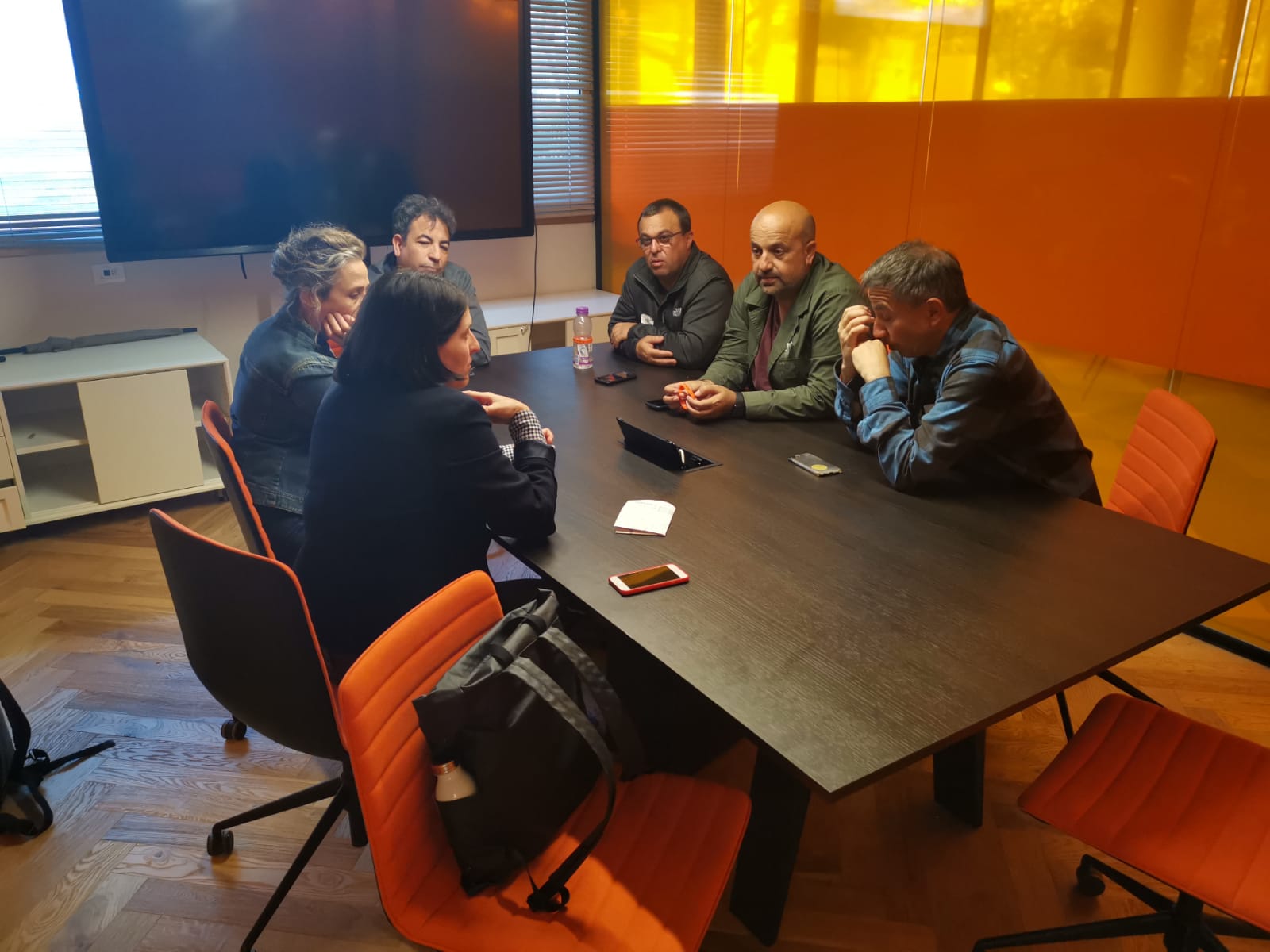 שלב מקדים: זיקוק האתגרים
שלב ראשון – אמפתיה ומחקר
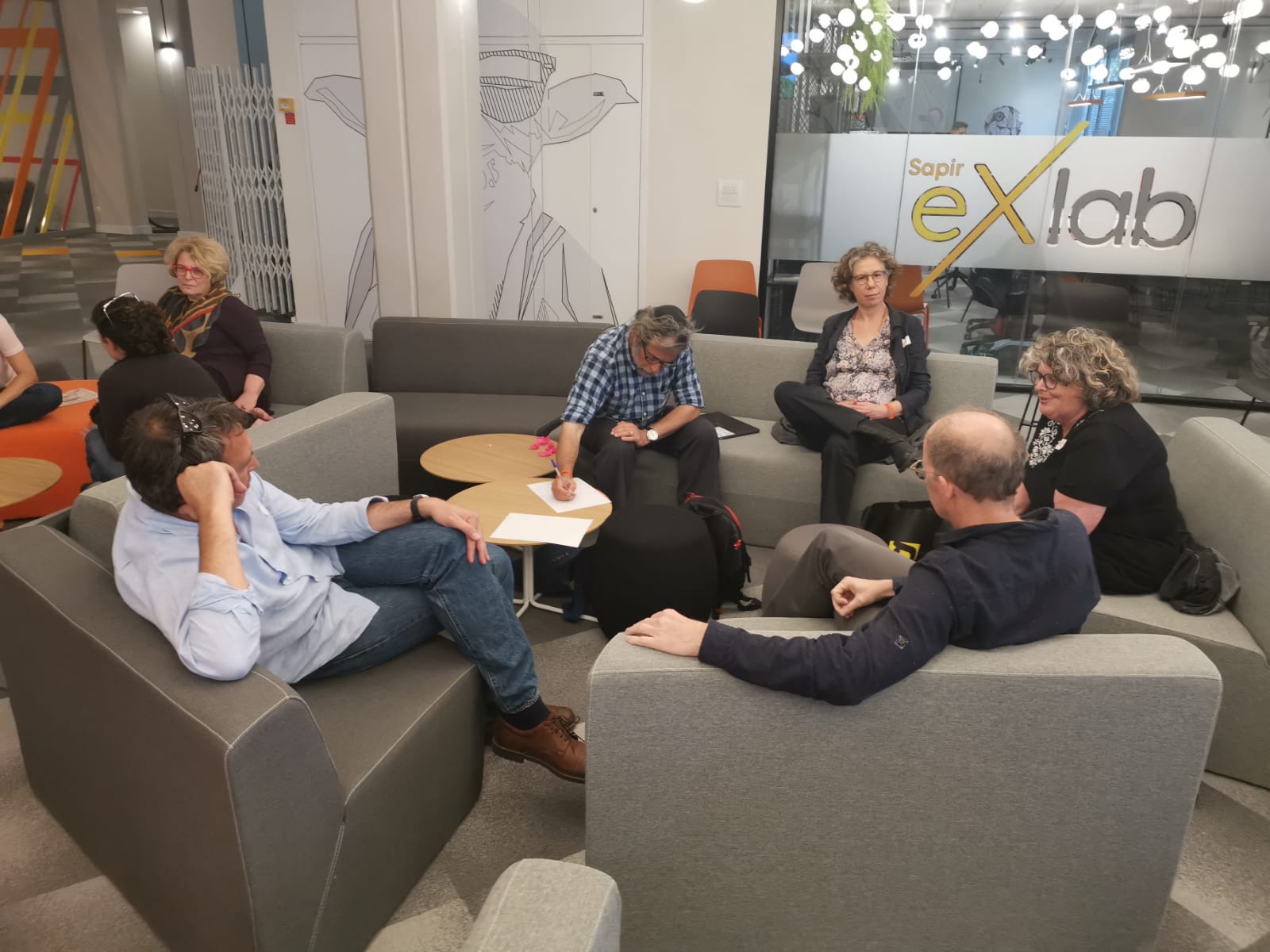 יתרונות המרחב והמפגש החברתי
שלב שני: ניתוח הממצאים וחשיבה על פתרונות
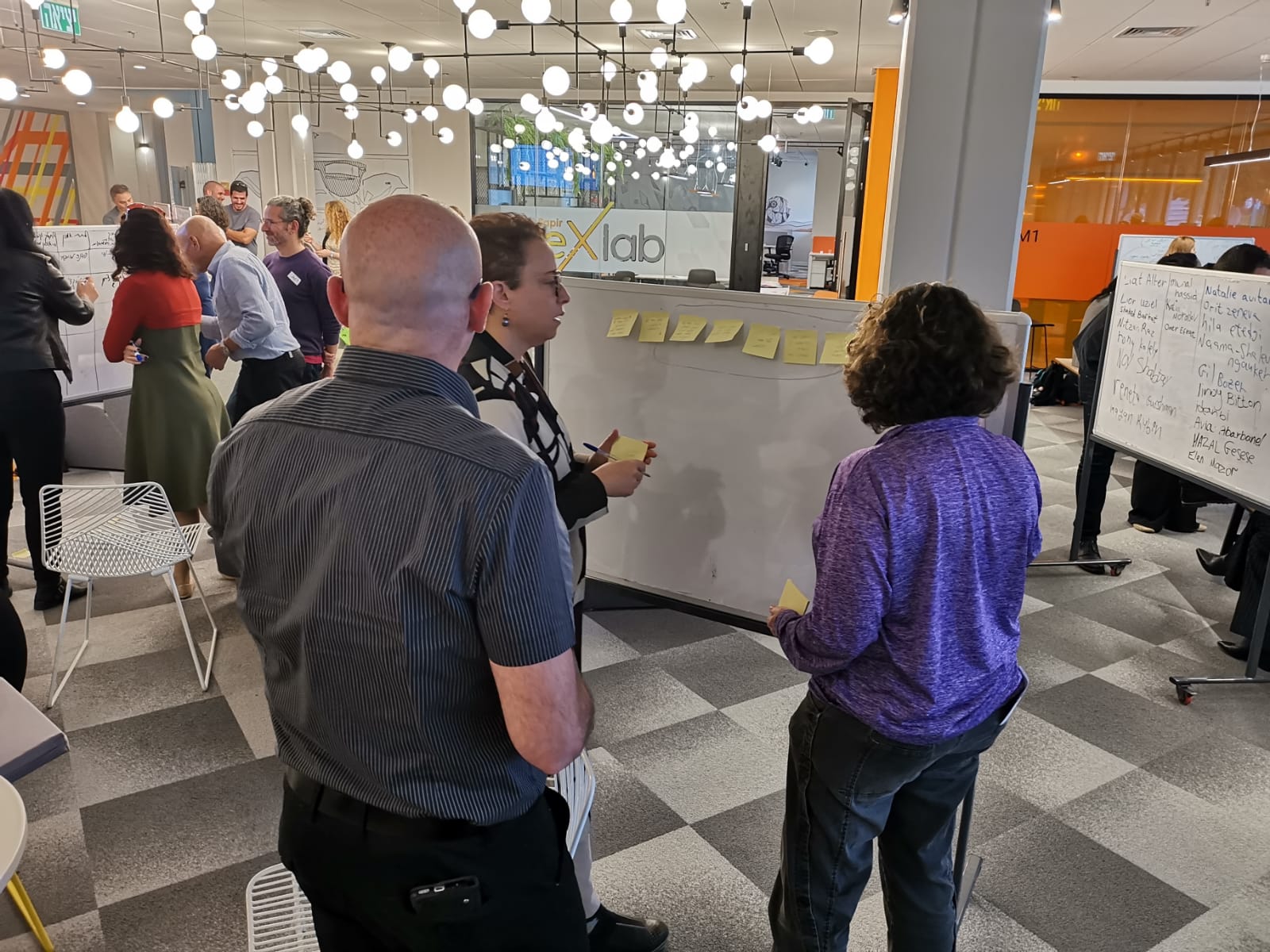 שלב שלישי ניסוח ותכנון פתרונות
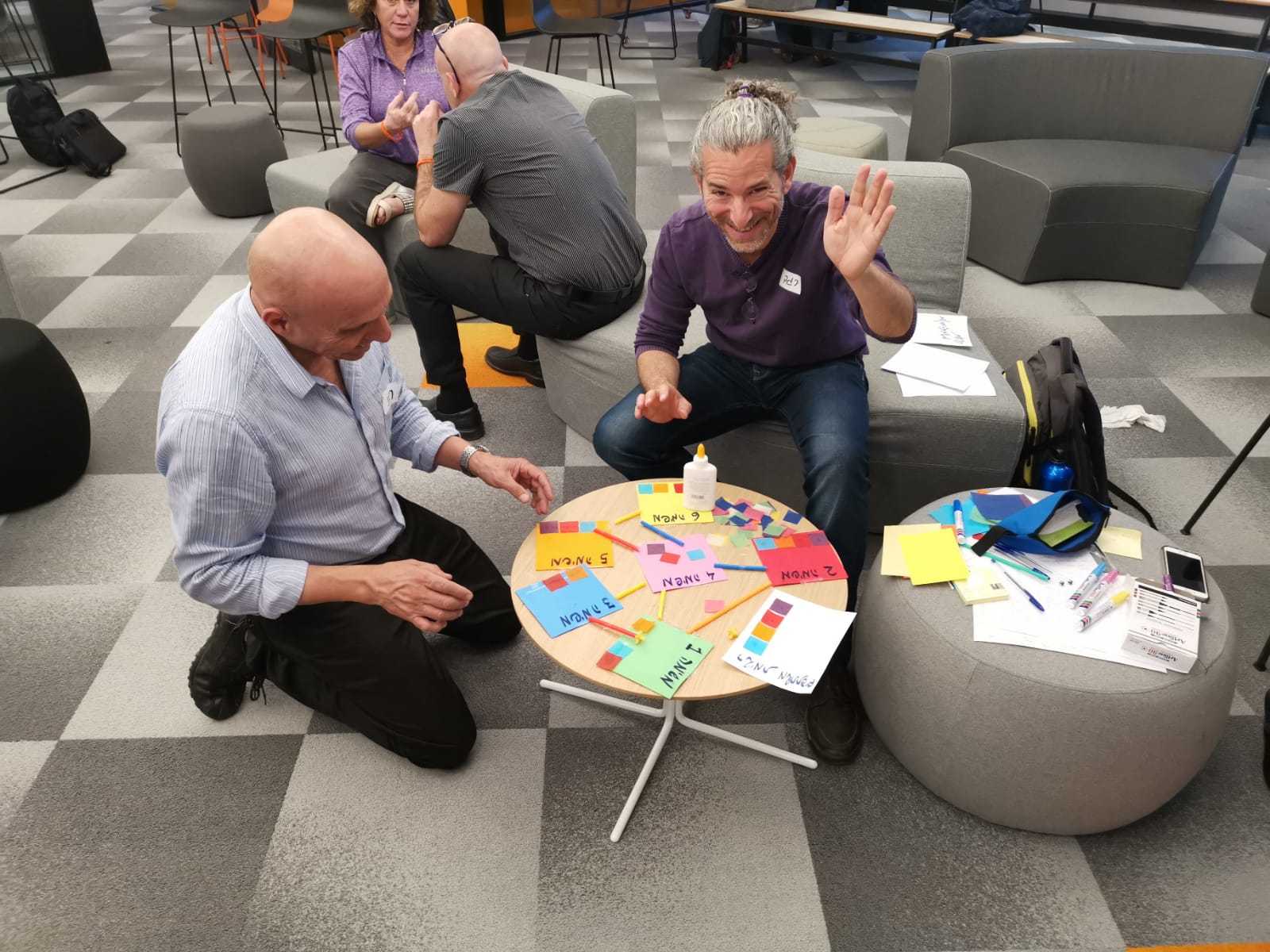 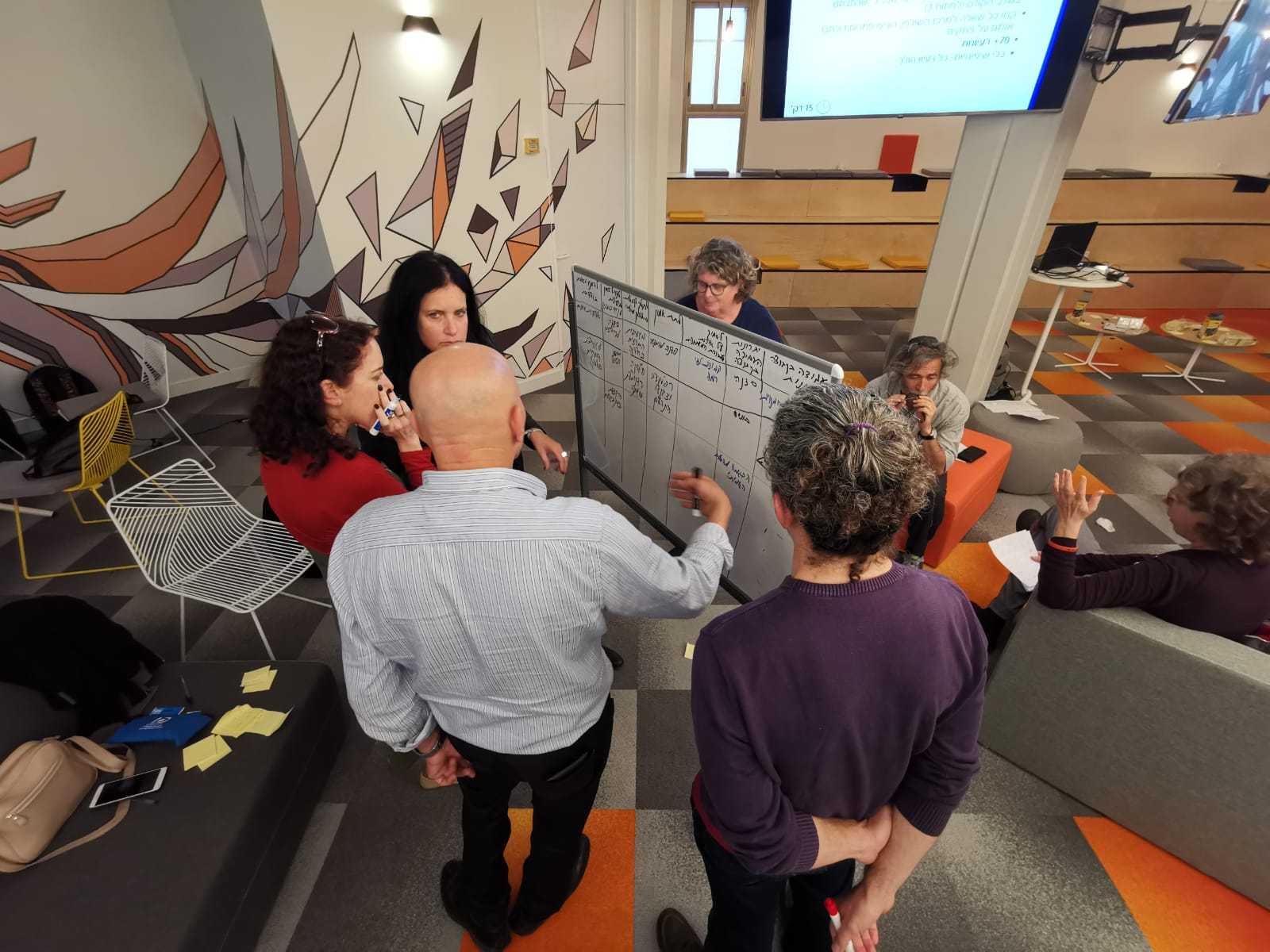 שלב רביעי סיכום והצגת התוצרים
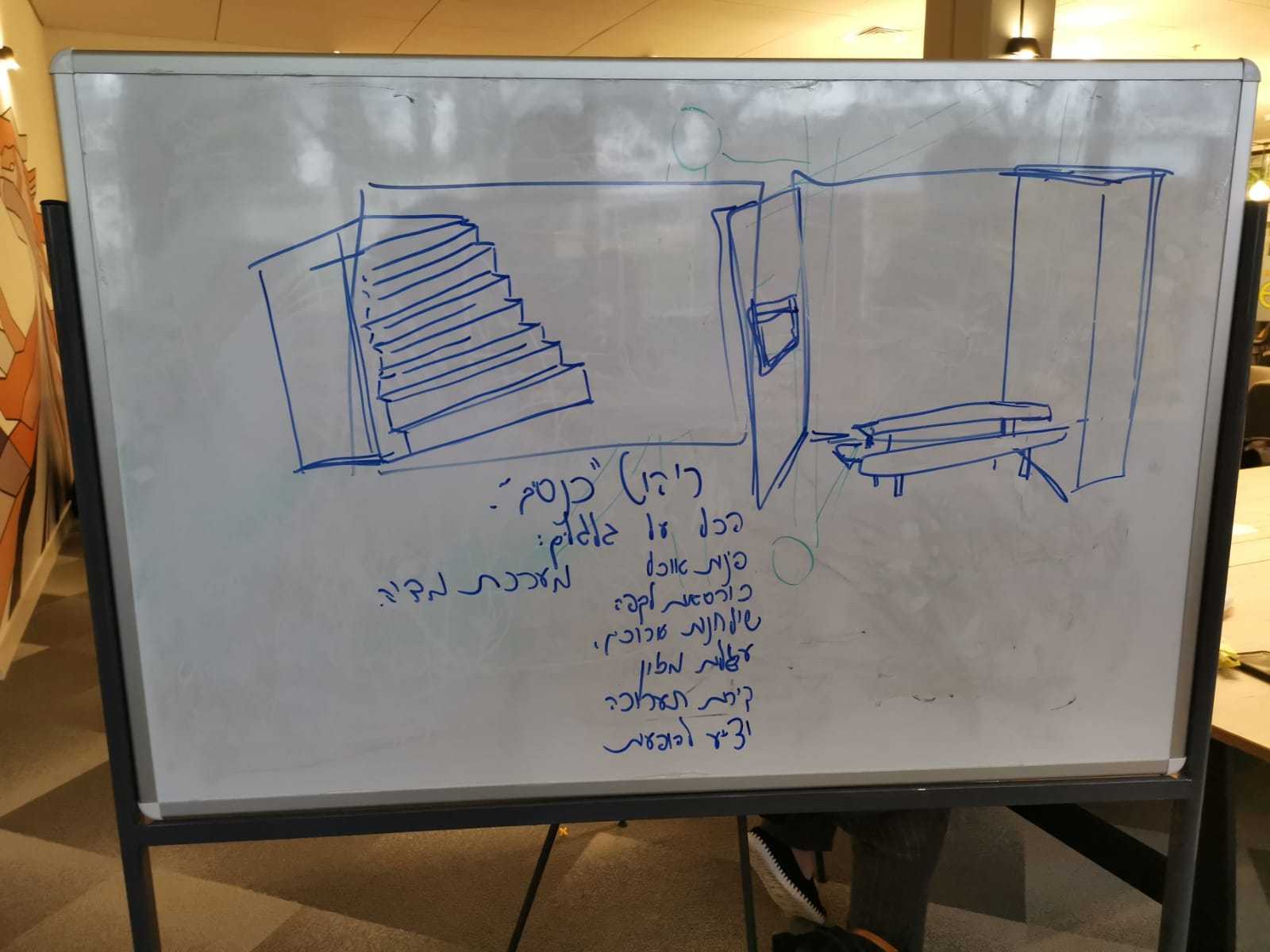